ICES User Group 30th March 2017
Application Support Update
Support Desk Staff
New on the Support Desk

Robert Williams joined the company on the 20th March.
[Speaker Notes: Robert will be working with Support for a month or two to pick up experience with our products and customers.]
Support Desk Web Portal
All Customers should have a logon to the Support Desk Portal.
If you do not have your account details please contact the Support Desk.
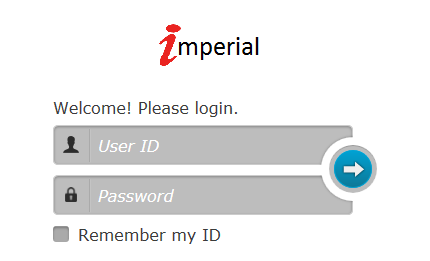 [Speaker Notes: The Web Portal will allow customers to update their calls, and download training manuals.]
Product UpdateMandy Watson
PermitSmarti
Key new functionality:
‘Custom’, ‘first’ and ‘final’ permit expiry reminder emails.
Enhanced search for list and view email correspondence and permit payments.
Postcode ‘exclusion’ areas. Where a resident is not entitled to a permit of a certain type
Permit account can be set up so that the holder can apply on behalf of another person from a list of names associated with the account (‘business accounts’).
Cancellation refund calculation rules can be defined and applied.
The facility to configure and process printed correspondence
PermitSmarti
A permit holder can be prompted to upload supporting documentation at:
Permit renewal
Against an application where more information has been requested.
If key information entered by the applicant cannot be verified automatically e.g. Blue Badge holder.
Proof documents can be uploaded against a permit application or permit in the operation (front office) web site.
Applications for a permit type can ‘open’ and ‘close’ on the public site on specific dates.
A permit account holder can request cancellation of one of their permits.
‘External references’ such as scratch card serial numbers can be recorded against a permit.
Project Geneva
Helen Clements
Citizen Challenge
Extension to LetterSmarti
Serves you right Smarti?!
Reduces Appeals
Increases back office efficiency
Requests specific evidence upload
Enter PCN details on 3SC website
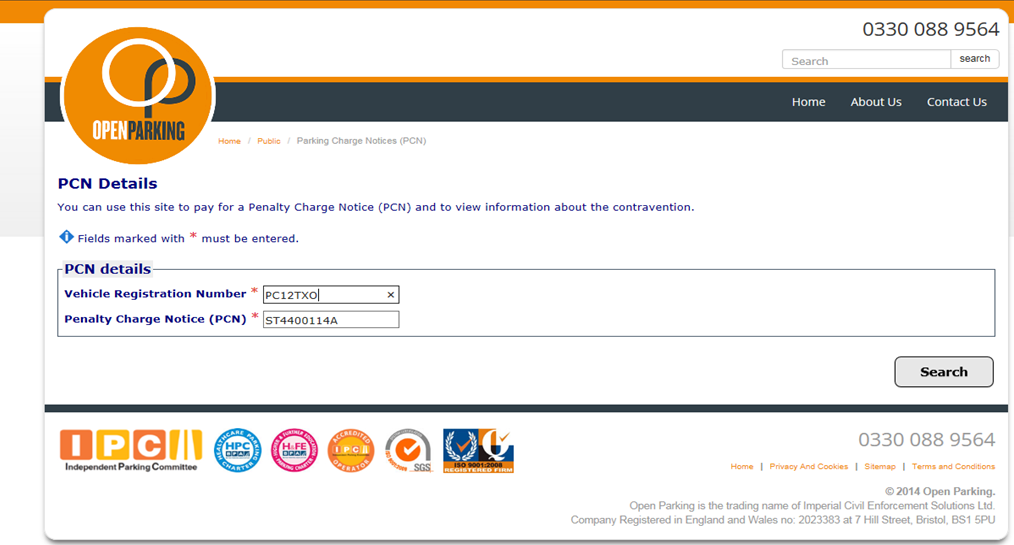 PCN details confirmed
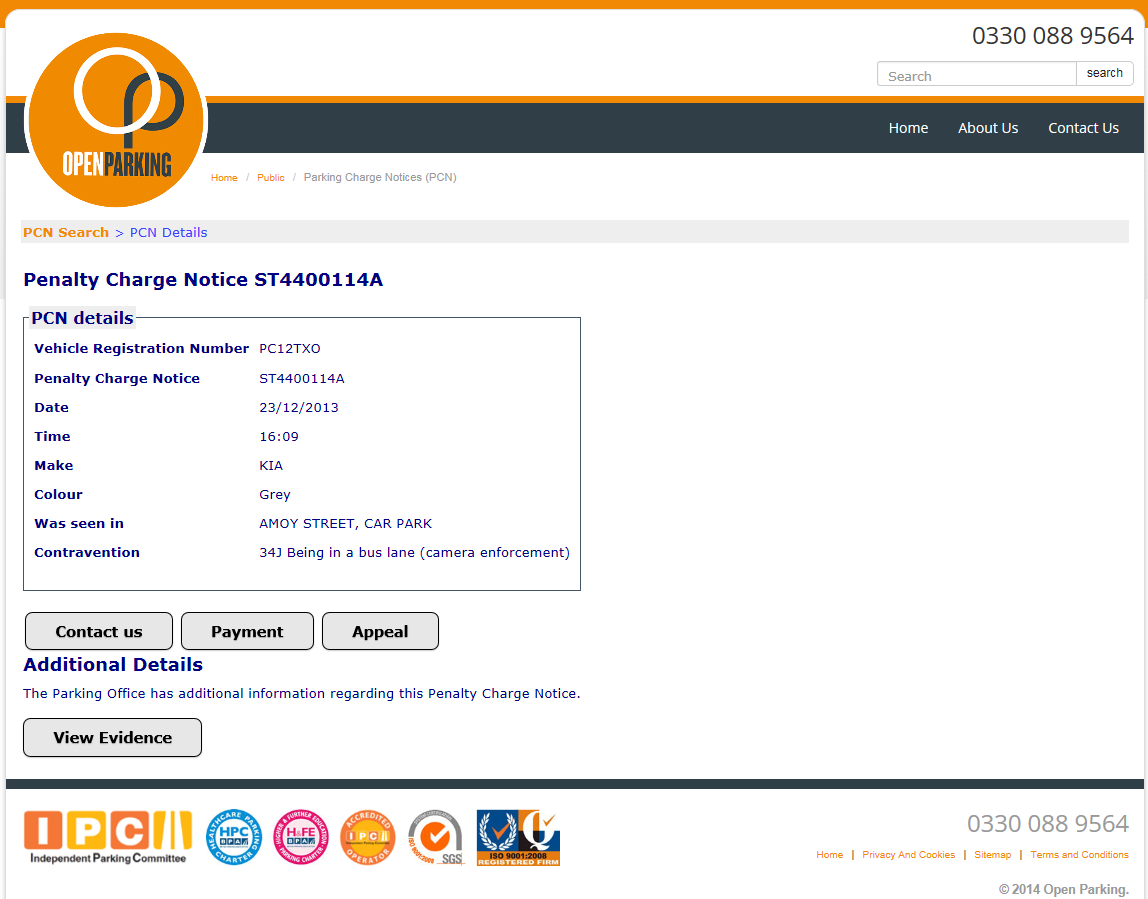 Click on ‘Appeal’
Vehicle broken down - Appeal entry screen
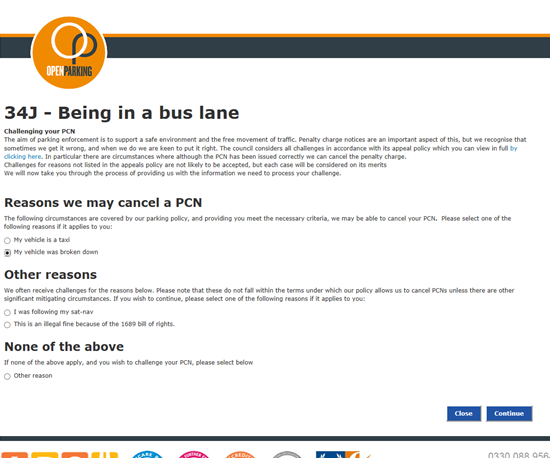 Select ‘My vehicle was broken down’
Citizen has selected ‘My vehicle was broken down’
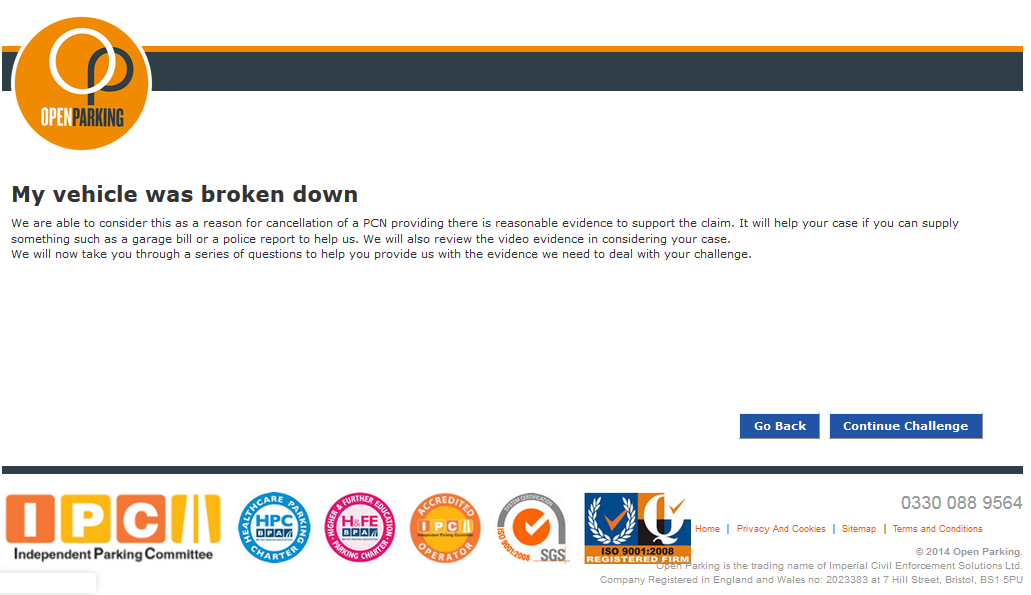 Continue challenge
Question: Do you have repair bills…..?
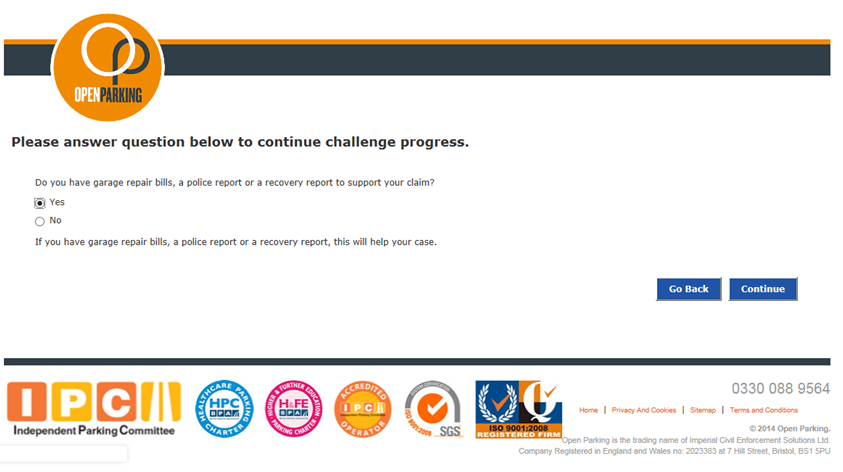 Yes
Request upload of supporting documents
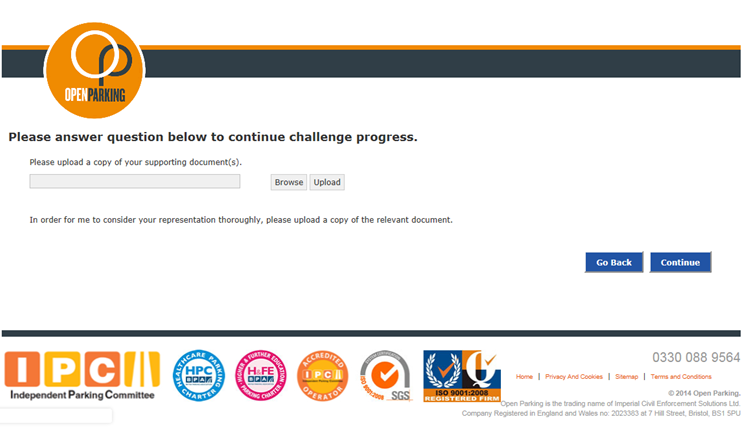 Browse
Select file to upload
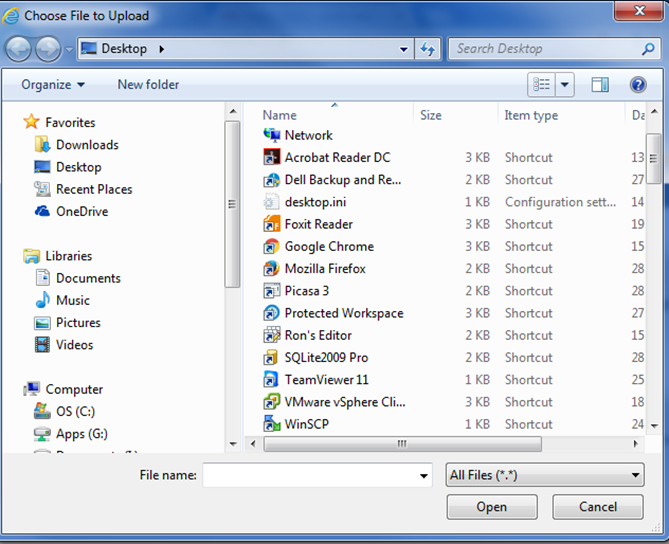 2 files selected and uploaded
Select file to upload
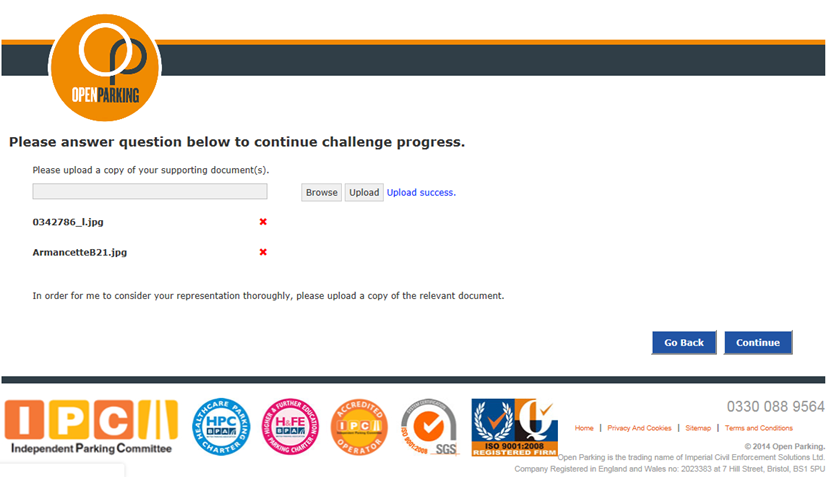 2 files selected and uploaded
Enter contact details
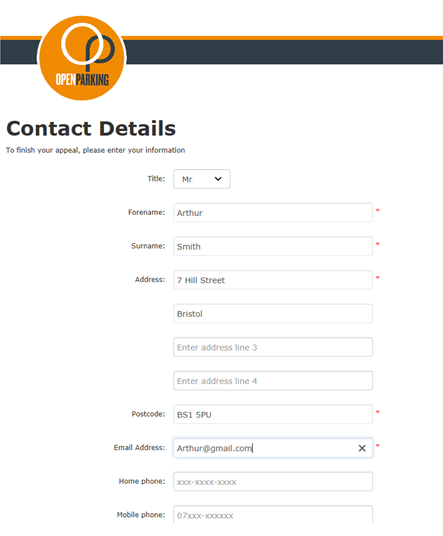 2 files selected and uploaded
Thank you and goodbye
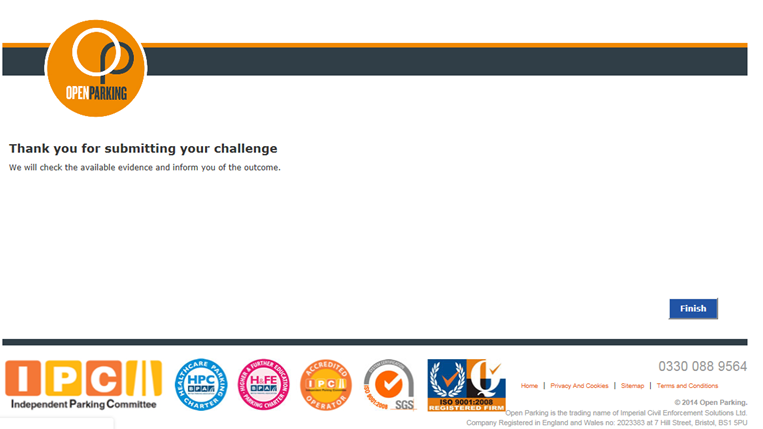 Broken down, no supporting docs
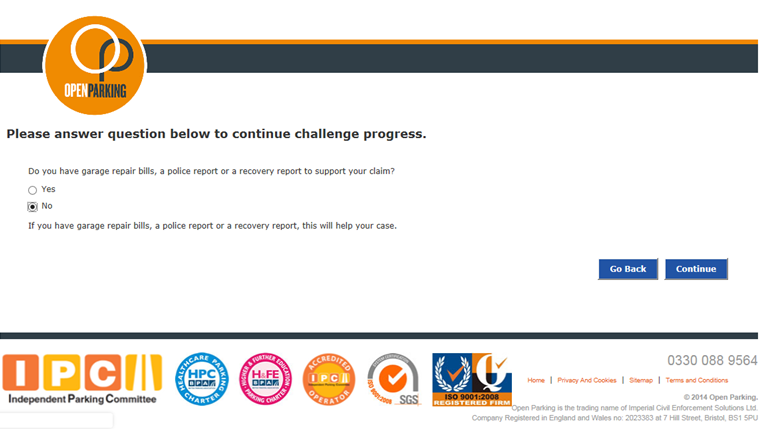 No
Ask for further information
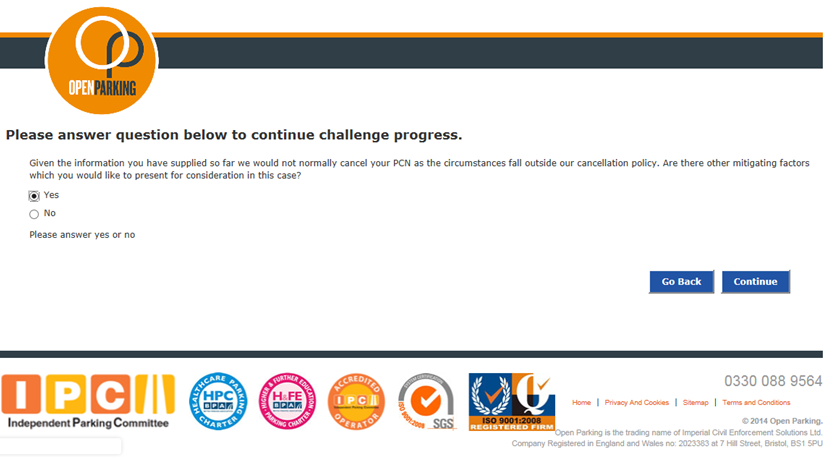 Yes
Enter further information
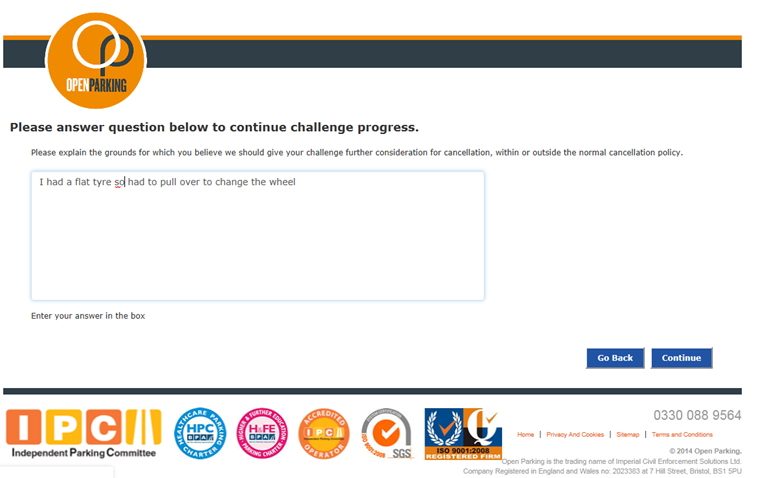 Continue
Enter contact details
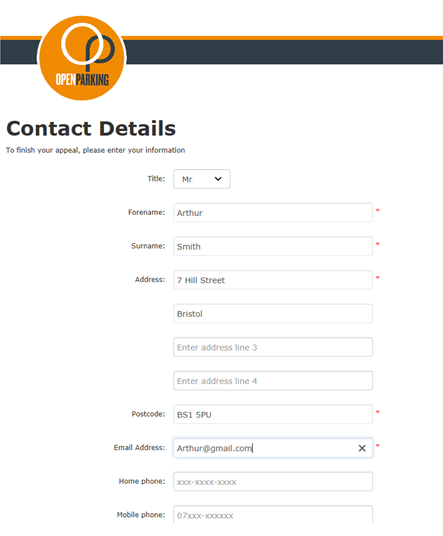 Contact details entered
Thank you and goodbye
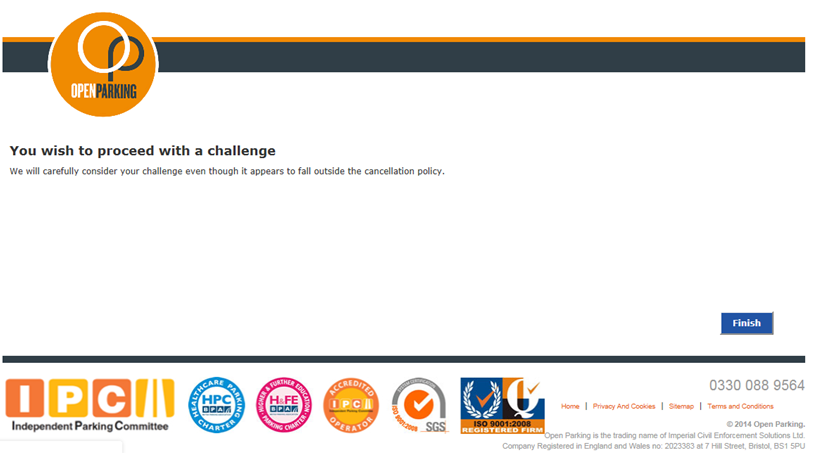 End
ICES Website
User Group Area
http://www.imperial.co.uk/user-group/
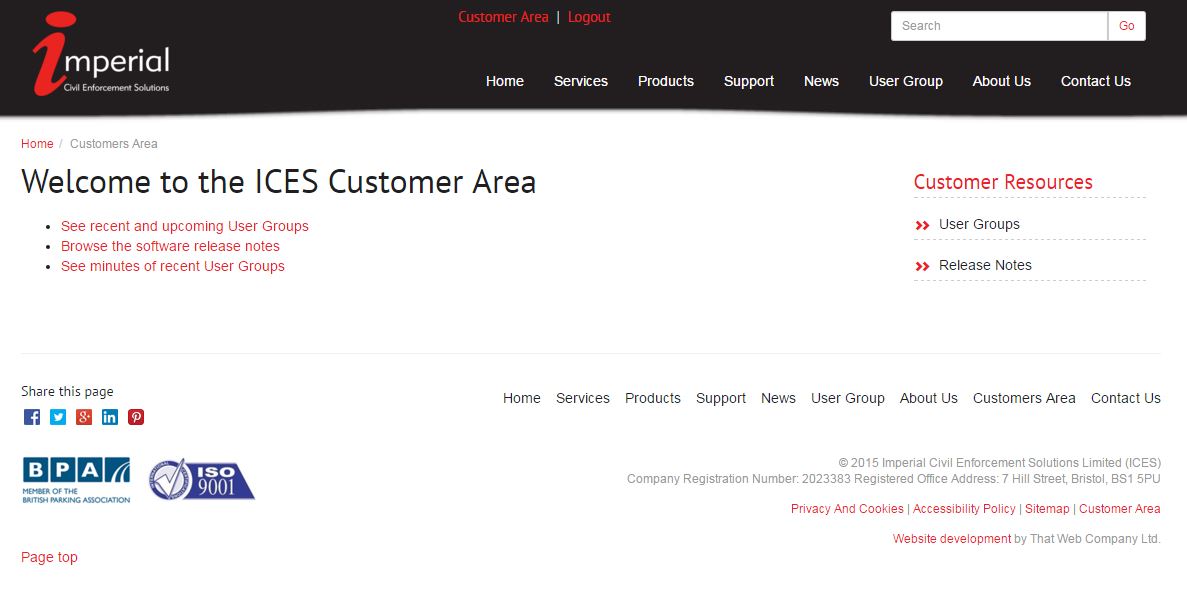 New Staff
Leadley Wilson – Software Trainer
Starts 3rd April
Just in time for Parkex!
Parkex 2017
4th – 6th April NEC Birmingham
Stand P235
Theme
“It’s a stand Jim but not as we know it”
Any Questions?